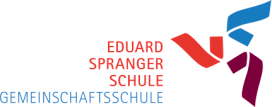 Die neue Realschulabschlussprüfung ab dem SJ 20/21

HERZLICH WILLKOMMEN!
ABSCHLUSSPRÜFUNG RS
Die Abschlussprüfung in Klasse 10
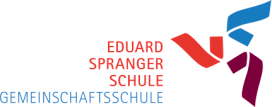 ABSCHLUSSPRÜFUNG RS
Jahresleistungen
Schriftliche  Prüfung
Mündliche  Prüfung
Kommunikationsprüfung      Englisch
Kommunikationsprüfung Franz 
 Praktische Prüfung Technik/AES
it
September 20
März 21
Juni 21
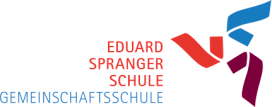 ABSCHLUSSPRÜFUNG RS
Die Abschlussprüfung in Klasse  1 0
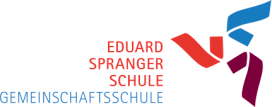 ABSCHLUSSPRÜFUNG RS
KommunikationsprüfungEnglisch
15min pro Schüler*in
Einzel – oder Tandemprüfung
Prüfung durch die Fachlehrkraft
Präsentation (selbst gewähltes Thema)
Dialogisches Sprechen
Sprachmittlung
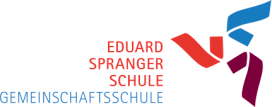 ABSCHLUSSPRÜFUNG RS
Termine
KPE
01.03.21 – 26.03.21  
    durch die Fachlehrkraft
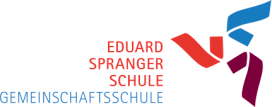 ABSCHLUSSPRÜFUNG RS
Die Abschlussprüfung in Klasse  10
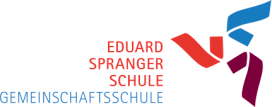 ABSCHLUSSPRÜFUNG RS
Die Abschlussprüfung in Klasse  10
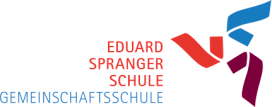 ABSCHLUSSPRÜFUNG RS
Schriftliche Prüfung
Deutsch: 	           240 min
Mathematik: 		210 min
Englisch: 		150 min
Wahlpflichtfach:	  90 min
Erstkorrektur: durch Fachlehrkraft

Zweitkorrektur: 
durch weitere Fachlehrkraft der eigenen Schule
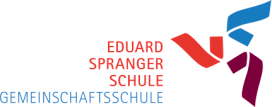 ABSCHLUSSPRÜFUNG RS
Termine
SP
08.06.2021
Schriftliche Prüfung Deutsch

10.06.2021
    Schriftliche Prüfung Mathe

15.06.2021
Schriftliche Prüfung Englisch

18.06.2021
Schriftliche Prüfung Wahlpflichtfach
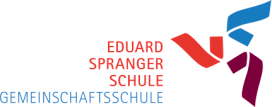 ABSCHLUSSPRÜFUNG RS
Die Abschlussprüfung in Klasse 10
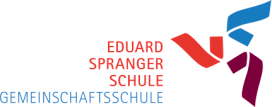 ABSCHLUSSPRÜFUNG RS
Die Abschlussprüfung in Klasse 10
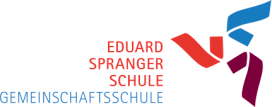 ABSCHLUSSPRÜFUNG RS
KommunikationsprüfungFranzösisch
10min pro Schüler*in
Einzel – oder Tandemprüfung
Prüfung durch die Fachlehrkraft
Präsentation (selbst gewähltes Thema)
Dialogisches Sprechen
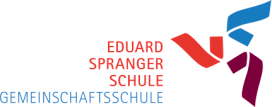 ABSCHLUSSPRÜFUNG RS
Termine
KPF
21.04.21 – 23.04.21  
    durch die Fachlehrkraft
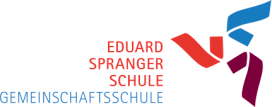 ABSCHLUSSPRÜFUNG RS
Praktische PrüfungTechnik/AES
1.Teil: praktischer Teil 
wird im Unterricht durchgeführt (6-9h)

2. Teil: Prüfungsgespräch
15 min pro Schüler*in
Bezug zum praktischen Teil
Einzel – oder Tandemprüfung
Prüfung durch die Fachlehrkraft
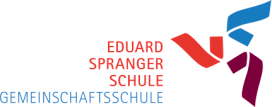 ABSCHLUSSPRÜFUNG RS
Termine
PP
Ab 08.03.21 
    praktischer Prüfungsteil  im Unterricht

21.04.21 – 23.04.21  
    Prüfungsgespräche
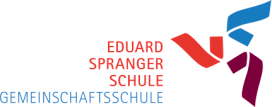 ABSCHLUSSPRÜFUNG RS
Die Abschlussprüfung in Klasse 10
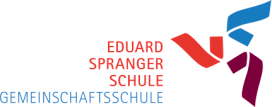 ABSCHLUSSPRÜFUNG RS
Die Abschlussprüfung in Klasse 10
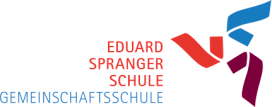 MÜNDLICHE PRÜFUNG
Mündliche Prüfung
Optionale Prüfung (15min pro SuS)
In Mathematik und Deutsch
 SuS darf vor der Prüfung ein Schwerpunktthema benennen, welches in die Prüfung miteinbezogen wird
Einzelprüfung
Prüfung durch die Fachlehrkraft
+ eine Lehrkraft
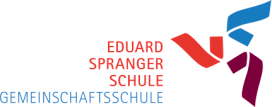 ABSCHLUSSPRÜFUNG RS
Termine
MP
15.07.21 – 16.07.21  
    Mündliche Prüfung in Deutsch und Mathe
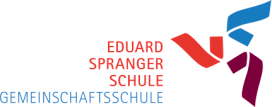 ABSCHLUSSPRÜFUNG RS
Die Abschlussprüfung in Klasse 10
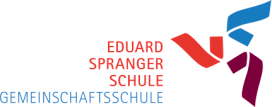 ABSCHLUSSPRÜFUNG RS
Ermittlung der Prüfungsergebnisse
Mathematik
Wahlpflichtfach
Deutsch
Englisch
Ergebnis  Jahresleistung
Ergebnis  Jahresleistung
Ergebnis  Jahresleistung
Ergebnis  Jahresleistung
50%
50%
50%
50%
Ergebnis	50%
Prüfungsleistung
Ergebnis	50%
Prüfungsleistung
Ergebnis  Prüfungsleistung
Ergebnis  Prüfungsleistung
50%
50%
Schriftliche Prüfung	3
Schriftliche Prüfung
Schriftliche Prüfung
Schriftliche Prüfung	3
Kommunikationsprüfung  2
Praktische Prüfung oder  Kommunikationsprüfung
2
optionale mündliche  Prüfung
dann schriftliche  Prüfung
optionale mündliche  Prüfung
dann schriftliche  Prüfung
1
1
3
3
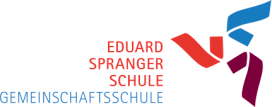 ABSCHLUSSPRÜFUNG RS
Bedingungen für das Bestehen der Prüfung
P
Unentschuldigtes Fehlen wird mit Note 6 bewertet
 Aber: kein automatisches Nichtbestehen der gesamten Prüfung!
Ø aller Fächer:  4,0
 Ø aller Kernfächer: 4,0
 Note  5 oder 6 muss ausgeglichen werden!
 Note 6 im Kernfach nicht möglich!

Ein Realschulabschluss kann nicht wiederholt werden, um die Noten zu verbessern.

Wer die Realschulabschlussprüfung nicht besteht, kann diese nach Besuch der Klasse 10 einmal wiederholen.
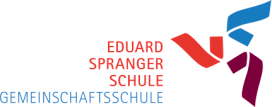 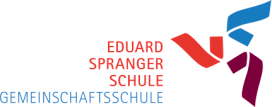 Wegweiser durch das 10. Schuljahran der ESS
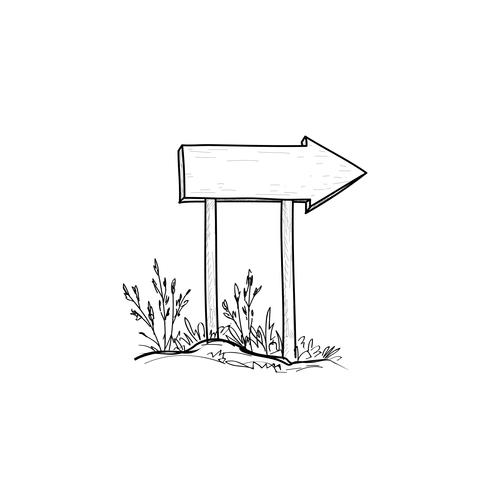 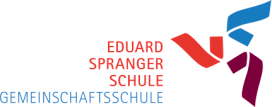 Fragen und Anliegen
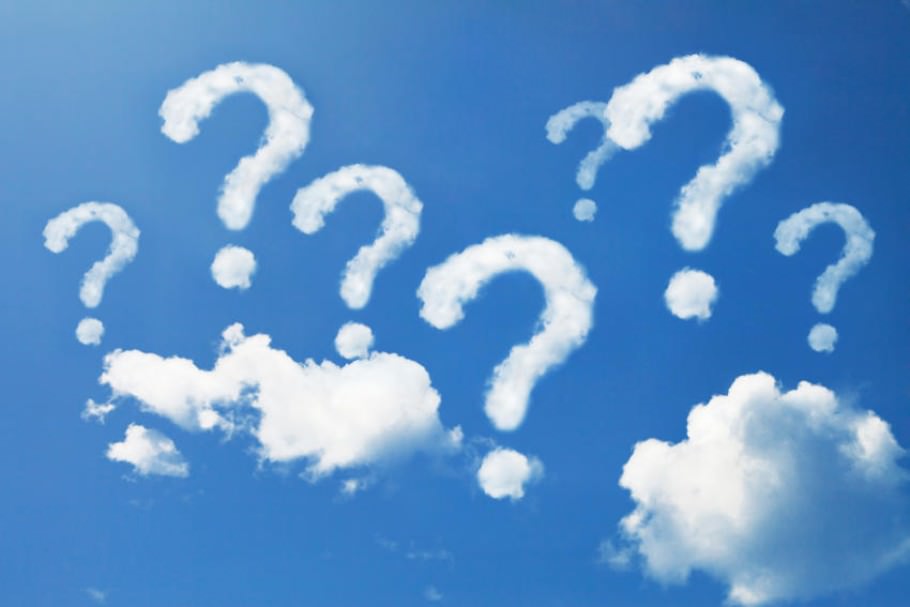 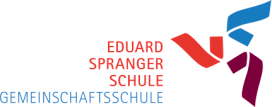 Die neue Realschulabschlussprüfung ab dem SJ 20/21 

VIELEN DANK FÜR IHRE AUFMERKSAMKEIT!